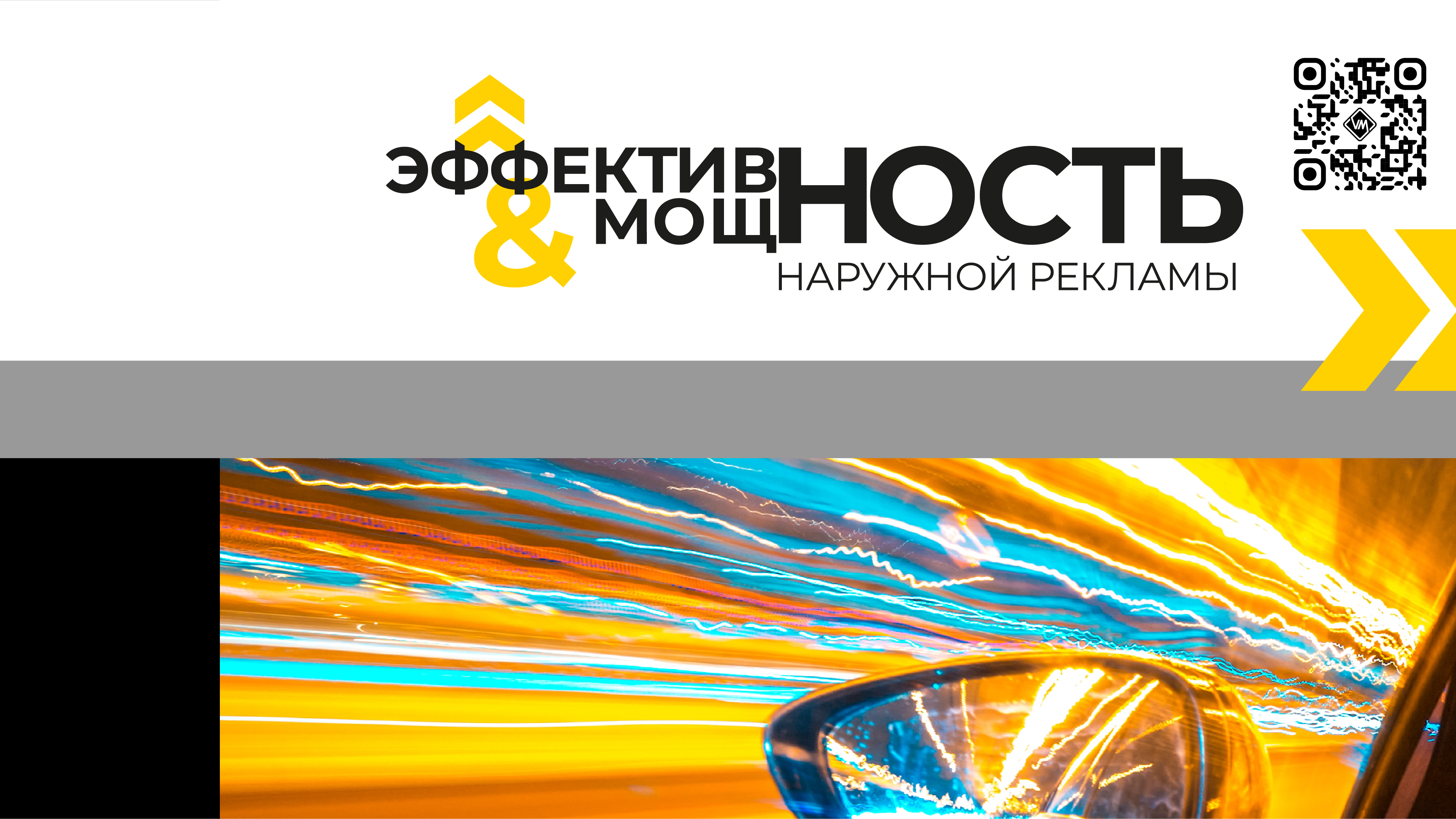 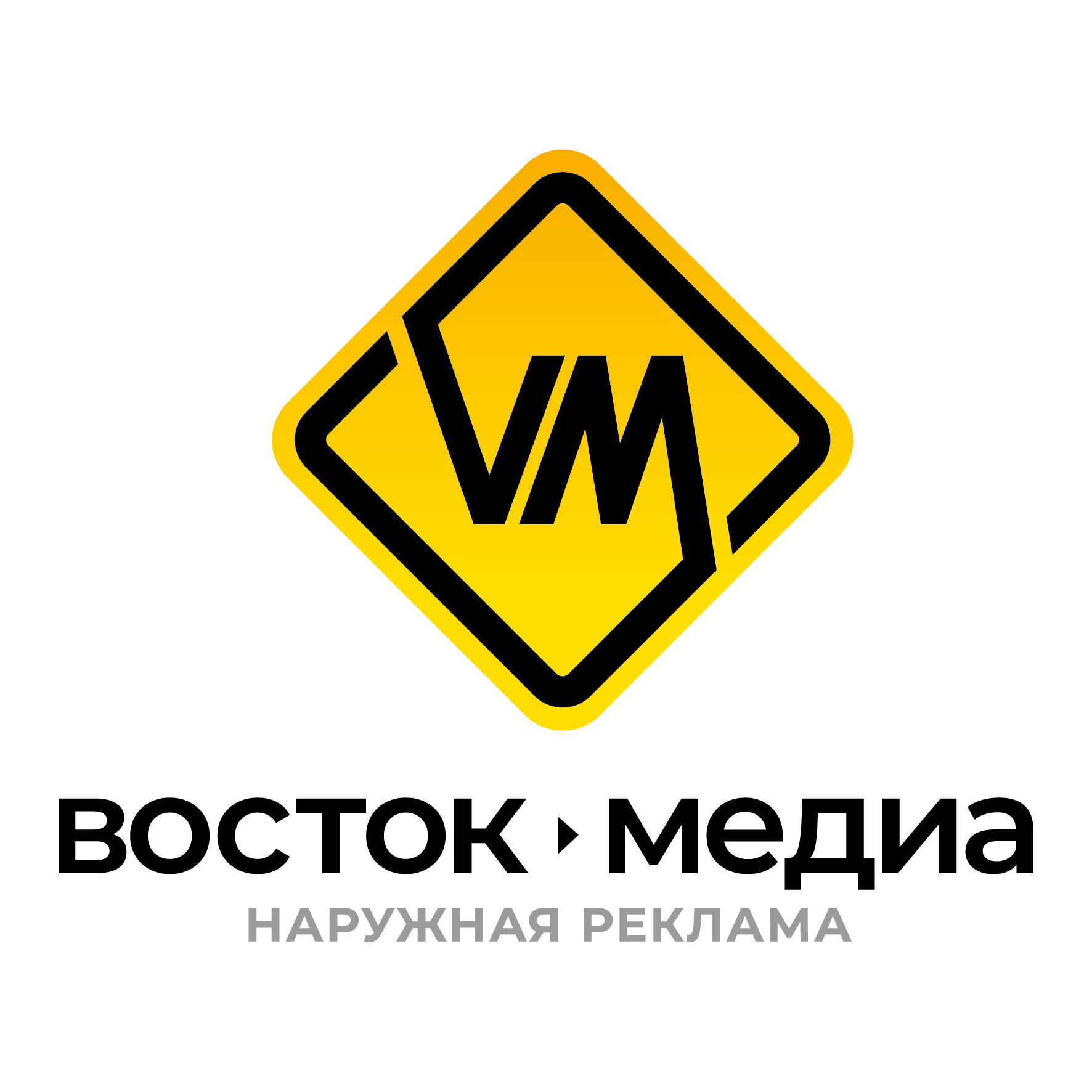 Феномен маятниковой миграции, как инструмент эффективного анализа аудитории
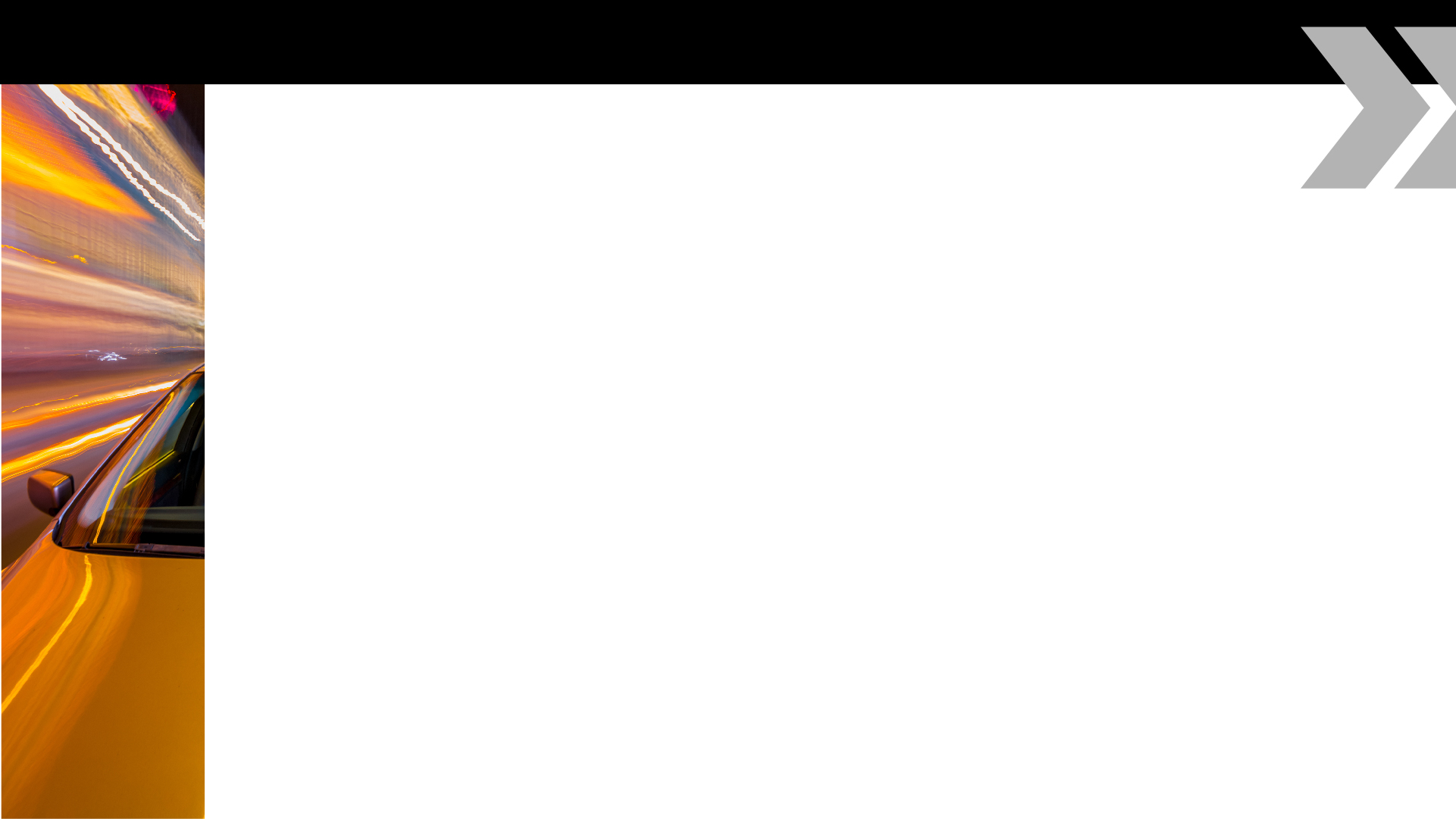 МАЯТНИКОВАЯ МИГРАЦИЯ НА ПРИМЕРЕ МОСКОВСКОЙ АГЛОМЕРАЦИИ
Объект исследования: население Москвы и Московской области (т.н. Московской агломерации) 
Цель исследования:  количественный и качественный анализ феномена маятниковой миграции на основании гео-аналитических отчетов
Территория исследования: территориальные пояса, имеющие следующую разбивку для целей исследования: 
		

Группы аудитории: 
живут в МО, работают в МСК
живут в МСК, выезжают в МО (работа)
живут в МСК, выезжают в МО (отдых)
живут в МО, работают в МО

Период исследования: август 2022 г. – июль 2023 г.
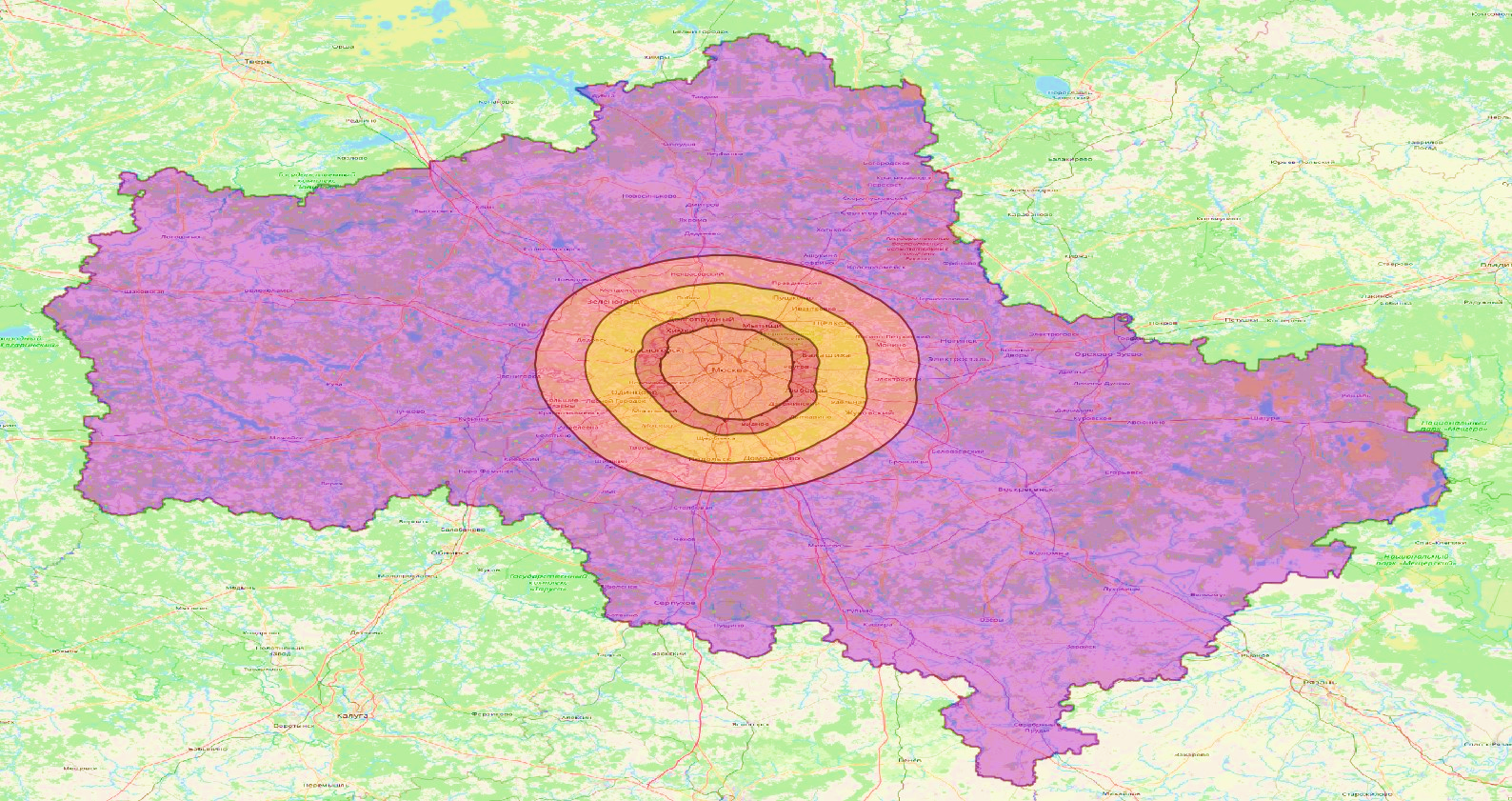 [Speaker Notes: Организационная структура, подбор персонала
▶ Развитие талантов
▶ Компенсации и льготы
▶ Обучение персонала
▶ Корпоративная культура и HR бренд
▶ Цели 2022]
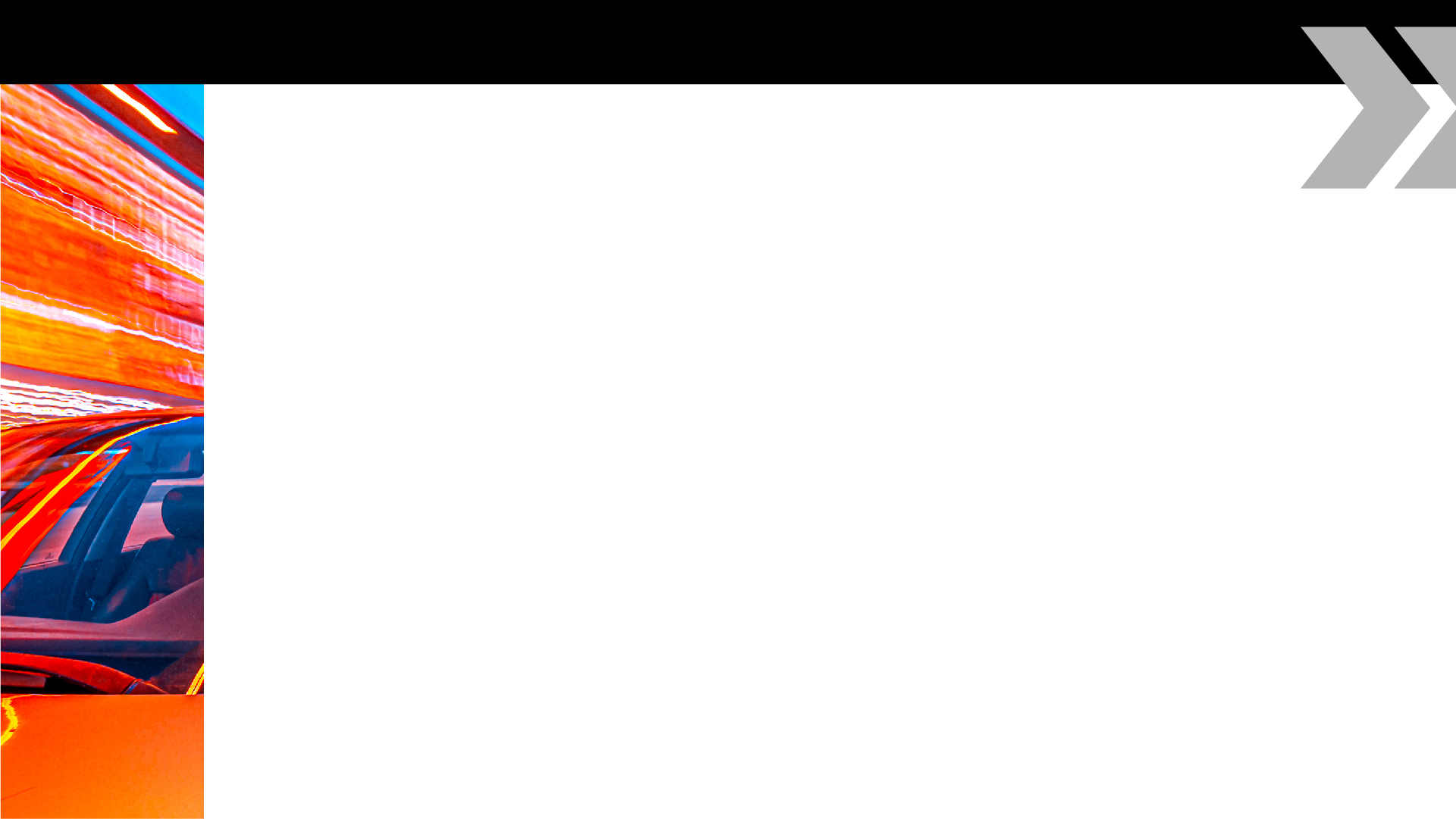 МЕТОДОЛОГИЯ И  ФИЛЬТРАЦИЯ ДАННЫХ
Фильтрация мультисим-пользователей: Суммарный голосовой трафик сим-карты не менее 5 минут в месяц
Анализ эквивалента треков сим-карт на основании фактора «время-координаты» для пары сим-карт
Домашняя территория:
Территория, суммарное время на которой, проведенное абонентом в ночное время суток (с 23:00 до 06:00) в течение календарного месяца составляет не менее 40 часов в течение 6 последних месяцев
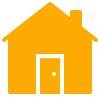 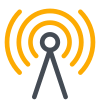 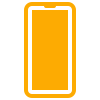 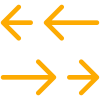 Перемещение абонента: Циклическое перемещение абонента по территориальным поясам
Выборка типов устройств: {phone, smartphone} /исключение других типов устройств.
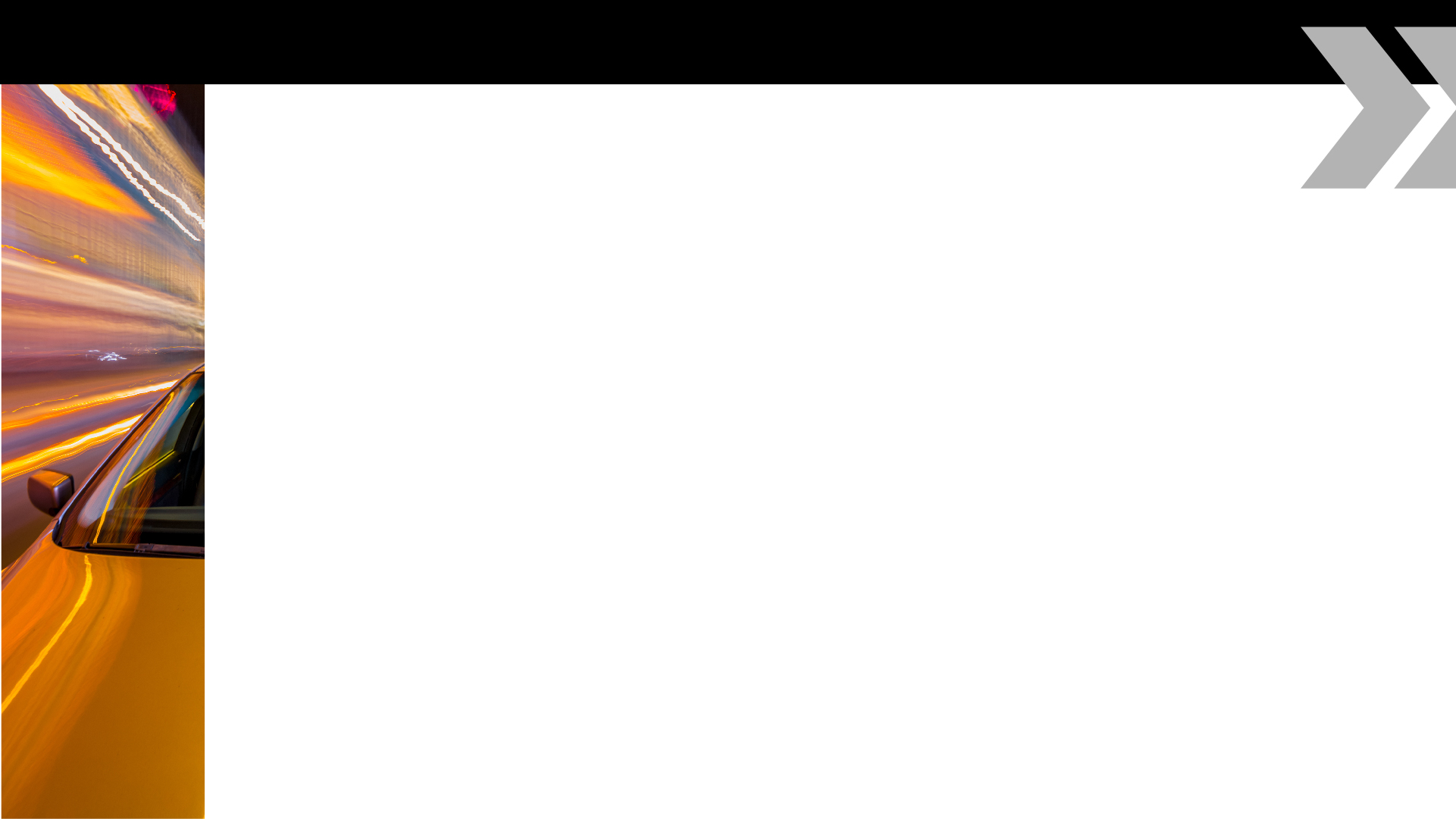 ПРИКЛАДНОЕ ЗНАЧЕНИЕ: МАЯТНИКОВАЯ МИГРАЦИЯ & ГЕОМАРКЕТИНГ
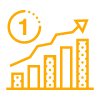 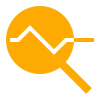 Повышение эффективности рекламных кампаний
Анализ поведения 
целевой аудитории
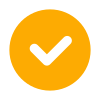 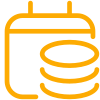 Верификация существующих источников данных
Дополнительная ценность продукта
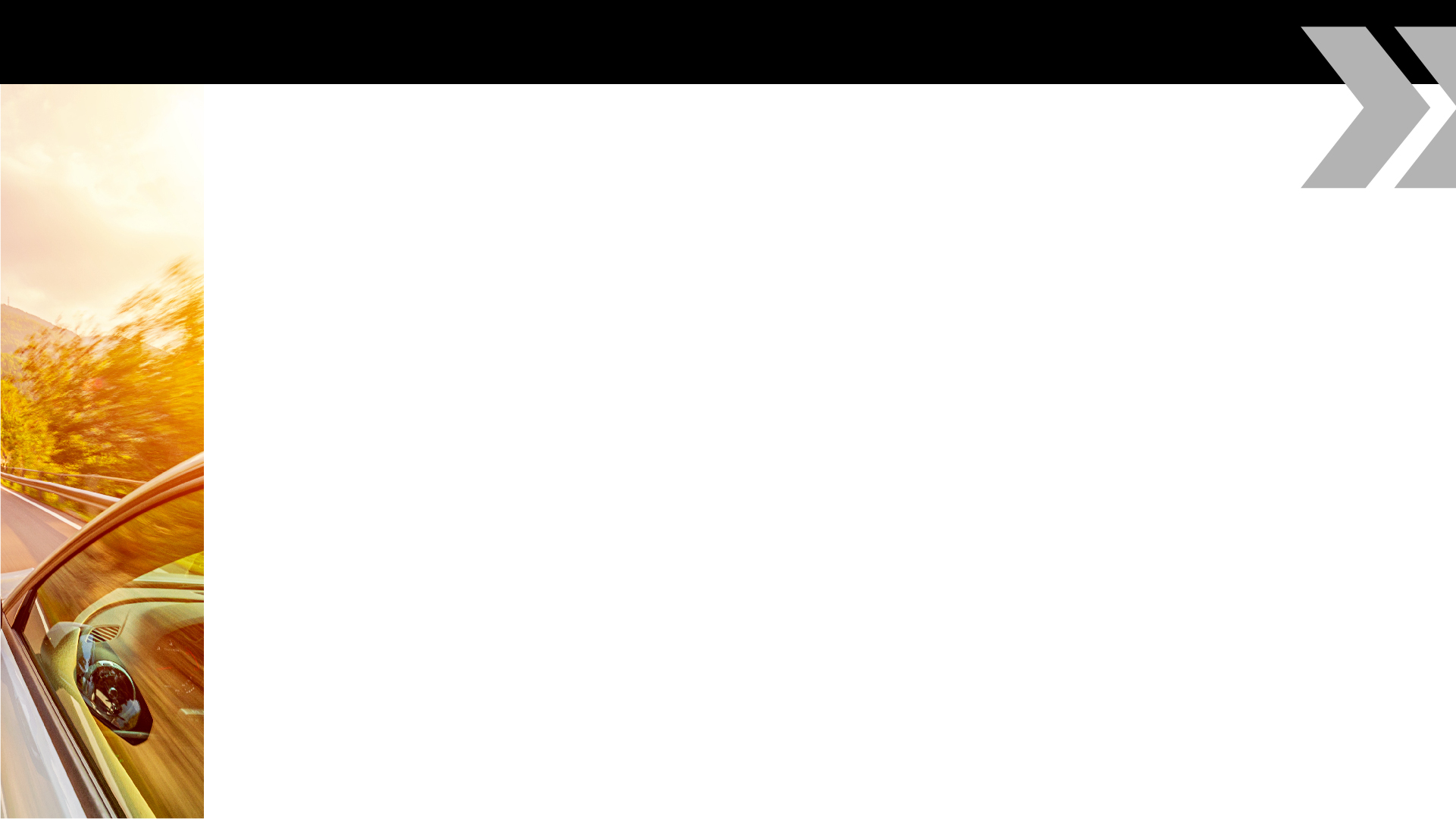 МИГРАЦИЯ НАСЕЛЕНИЯ МОСКОВСКОЙ ОБЛАСТИ
25% населения МО регулярно мигрирует в Москву и в другие пояса области.
Для расчета цикла миграции была заложена частота перемещений 3 и более раза 
в неделю (МО-Мск-МО), а так же длительность нахождения в поясе 2 и более часа. 

13% - от общего объема населения МО, регулярно ездят в Москву
12,4% – от общего объема населения МО, перемещаются между поясами области
Регулярная Миграция внутри МО, % от населения пояса
Живут в МО, работают в Мск, % от населения пояса
35%
18%
Удаленность от МКАД
50+ км
30-50 км
10-30 км
0-10 км
14%
11%
5%
6%
2%
4%
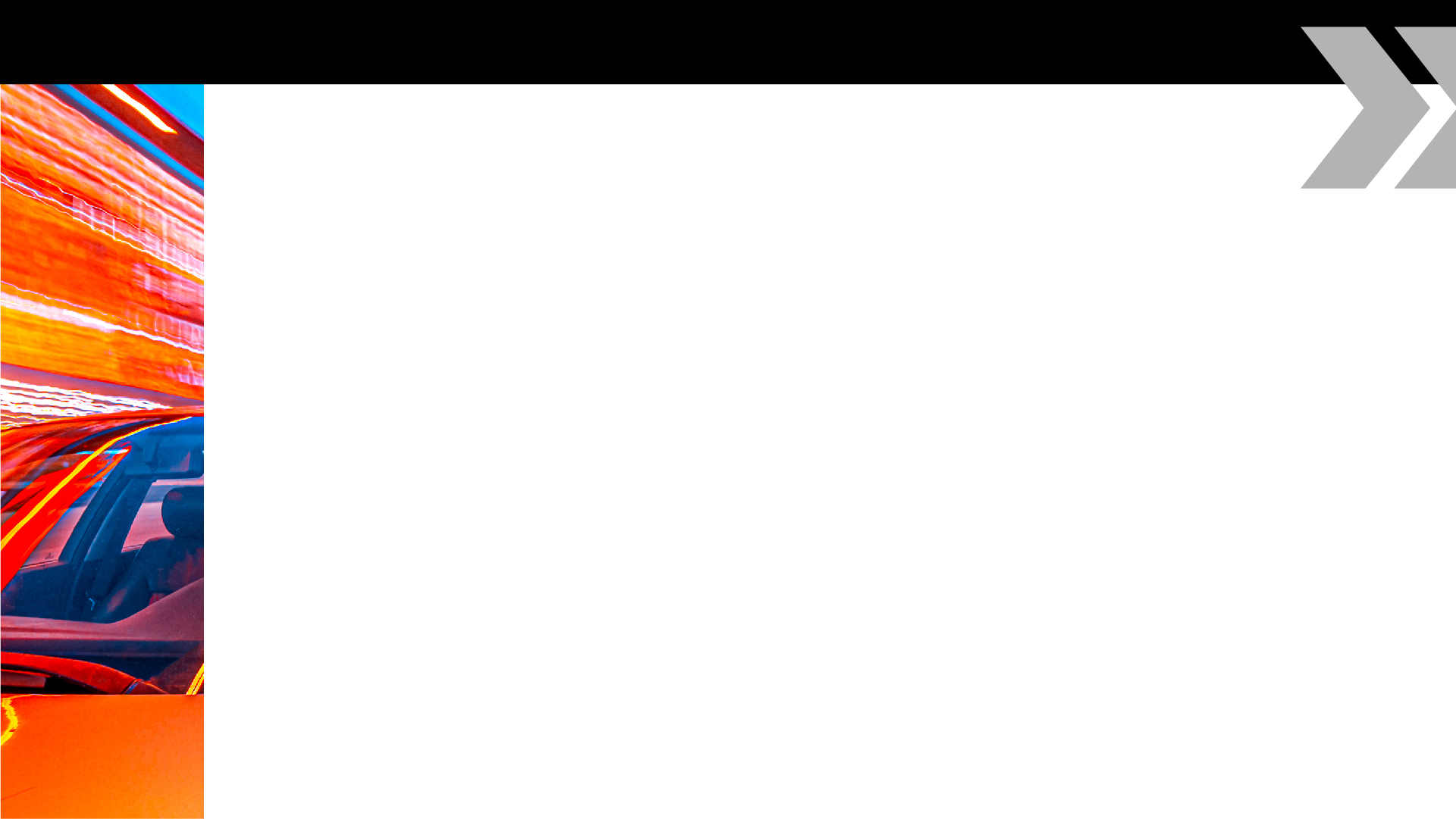 МИГРАЦИЯ НАСЕЛЕНИЯ МОСКОВСКОЙ ОБЛАСТИ. СЕЗОННОСТЬ
Сезонность (отклонение от среднего) Московская область
Работают в Мск
Работают в другом поясе МО
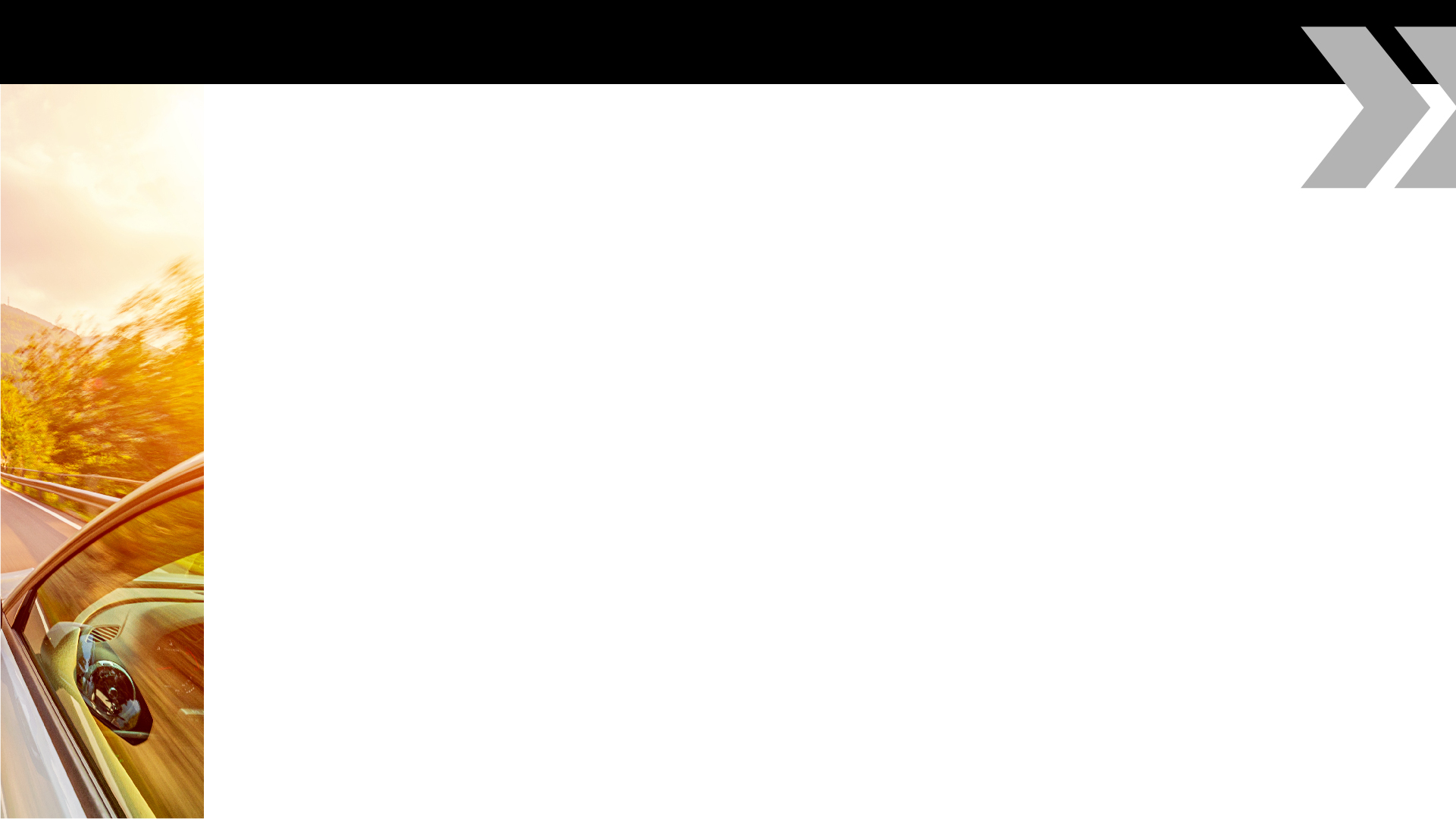 ПОРТРЕТ ИССЛЕДУЕМОЙ АУДИТОРИИ МО
Портрет аудитории – Живут в МО, работают в Мск.
Возраст мигрирующего населения, лет
Уровень дохода в тыс., руб.
Портрет аудитории – Живут в МО, работают в МО.
Возраст мигрирующего населения, лет
Уровень дохода в тыс., руб.
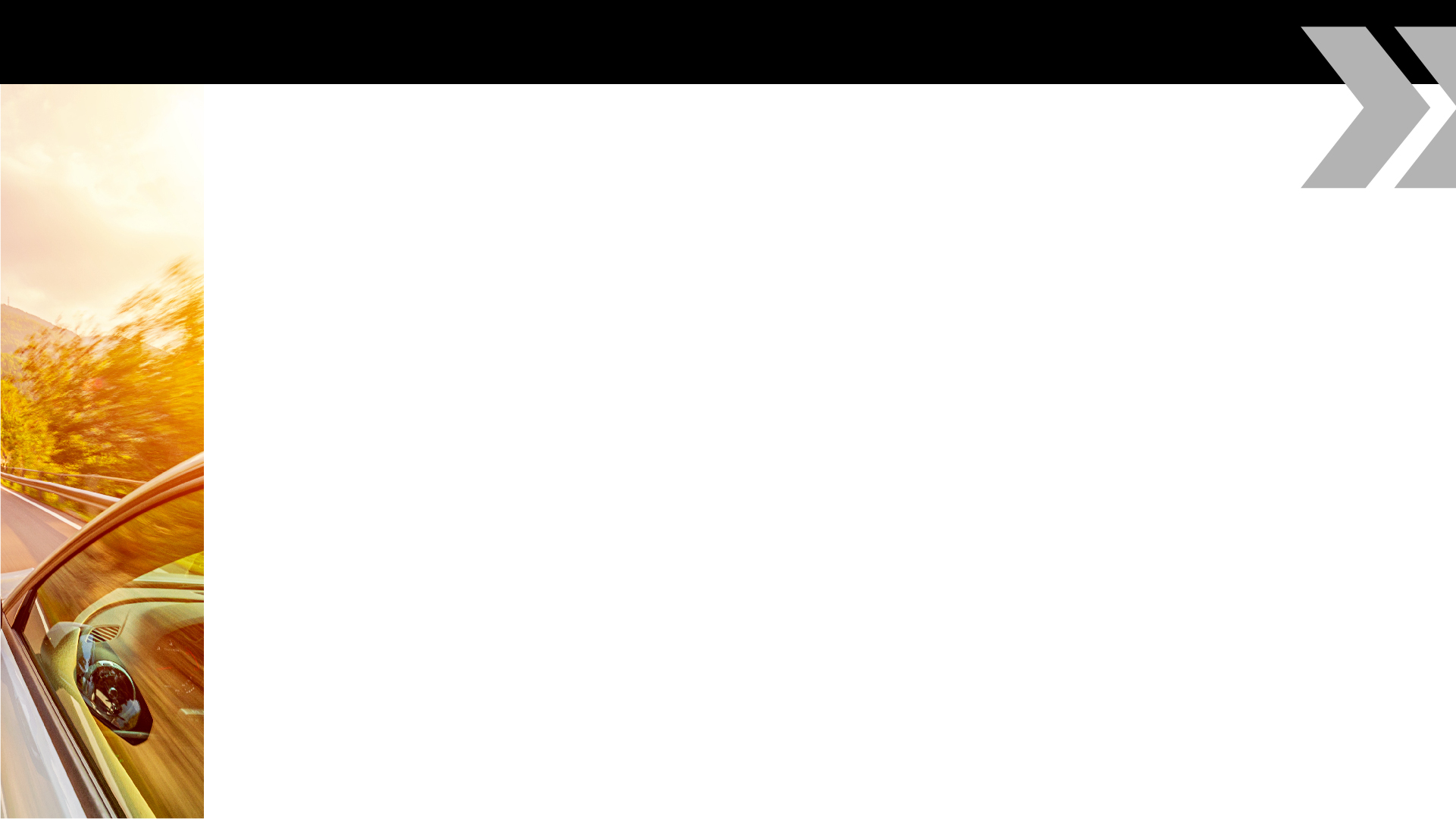 МИГРАЦИЯ НАСЕЛЕНИЯ МОСКВЫ В МОСКОВСКУЮ ОБЛАСТЬ
Для расчета Миграции населения Москвы, было принято решение разбить потоки на 2 группы:

47% населения г. Москвы не менее 1-го раза в неделю осуществляют цикл перемещения 
Мск-МО-Мск условное наименование категории – «Дачники» 
6% от населения г. Москвы не менее 3-х раз в неделю осуществляют цикл перемещения 
Мск-МО-Мск условное наименование категории – «Работают в МО»
Категория «Дачники», % от населения Москвы
Живут в Мск, работают в МО, % от населения пояса
20%
5%
Удаленность от МКАД
0-10 км
50+ км
30-50 км
10-30 км
В категорию «Дачники» попадают жители Москвы выезжающие в МО по рабочей необходимости, а доля, выезжающая в Московскую область не менее 2х раз в неделю превышает 20%
11%
1%
5%
11%
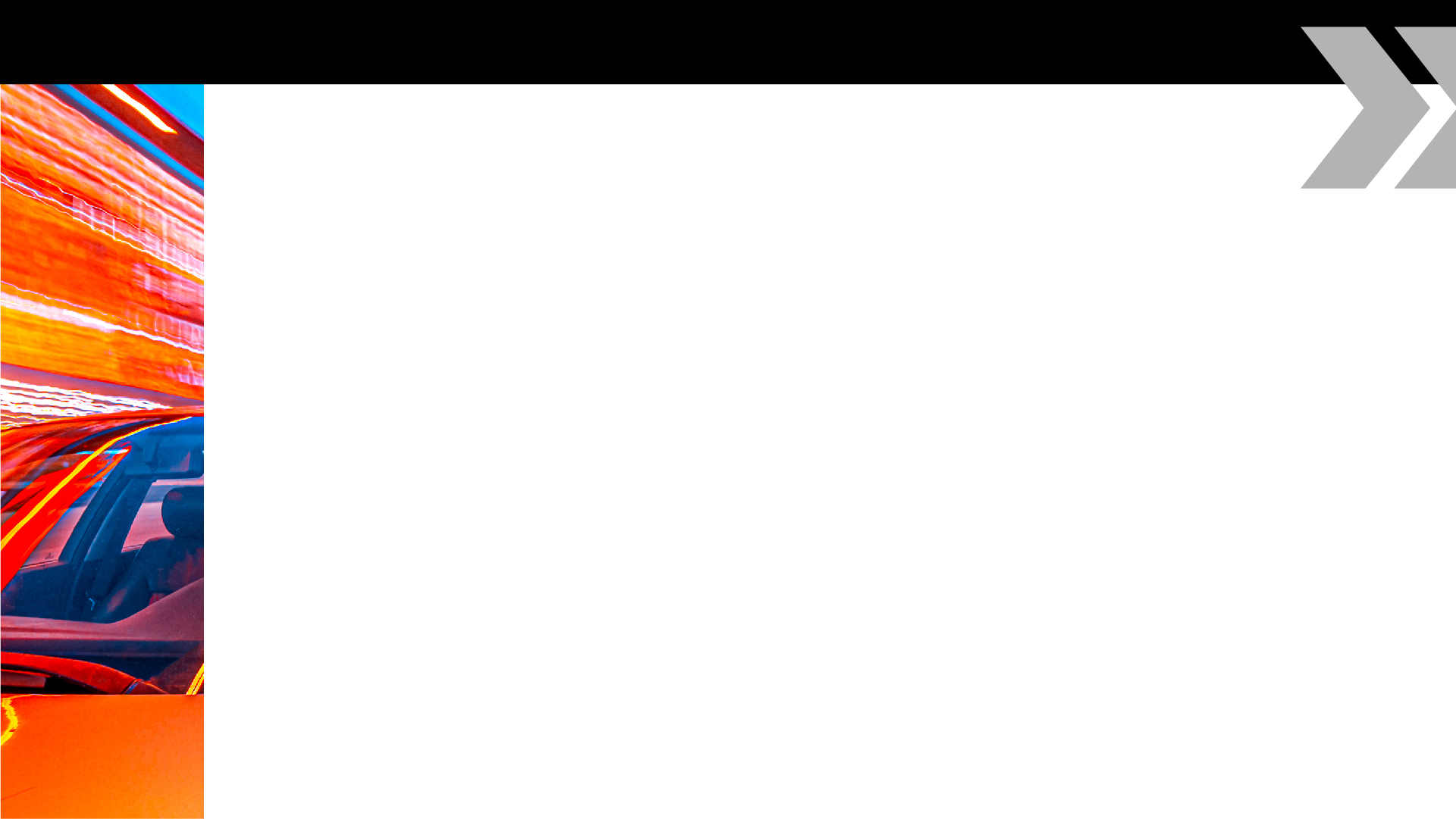 МИГРАЦИЯ НАСЕЛЕНИЯ МОСКВЫ. СЕЗОННОСТЬ
Сезонность (отклонение от среднего) Московская область
Работают в МО
Дачники
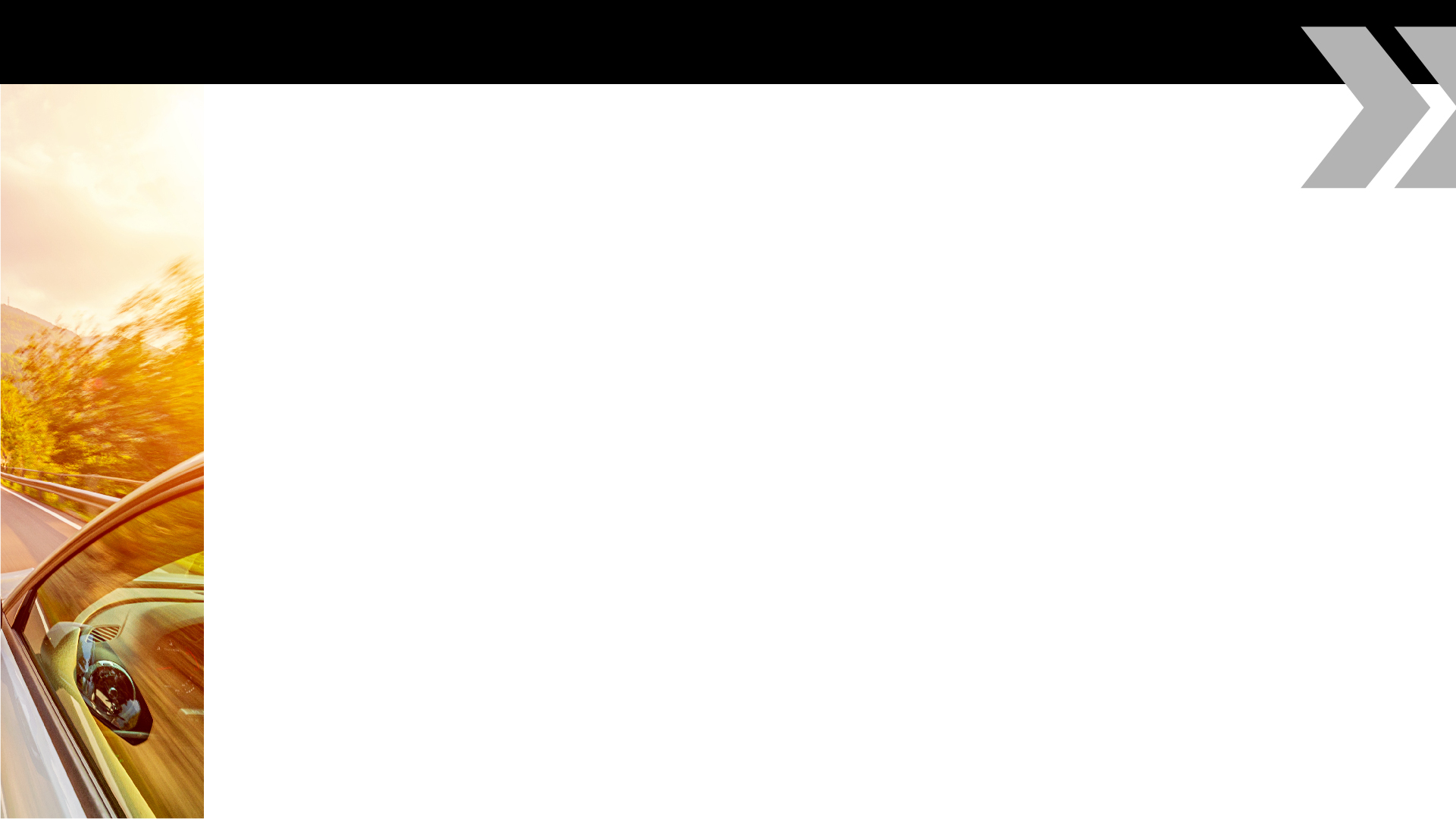 ПОРТРЕТ ИССЛЕДУЕМОЙ АУДИТОРИИ МОСКВЫ
Портрет аудитории – Живут в Мск, отдыхают в МО«Дачники»
Возраст мигрирующего населения, лет
Уровень дохода в тыс., руб.
Портрет аудитории – Живут в Мск, работают в МО
Возраст мигрирующего населения, лет
Уровень дохода в тыс., руб.
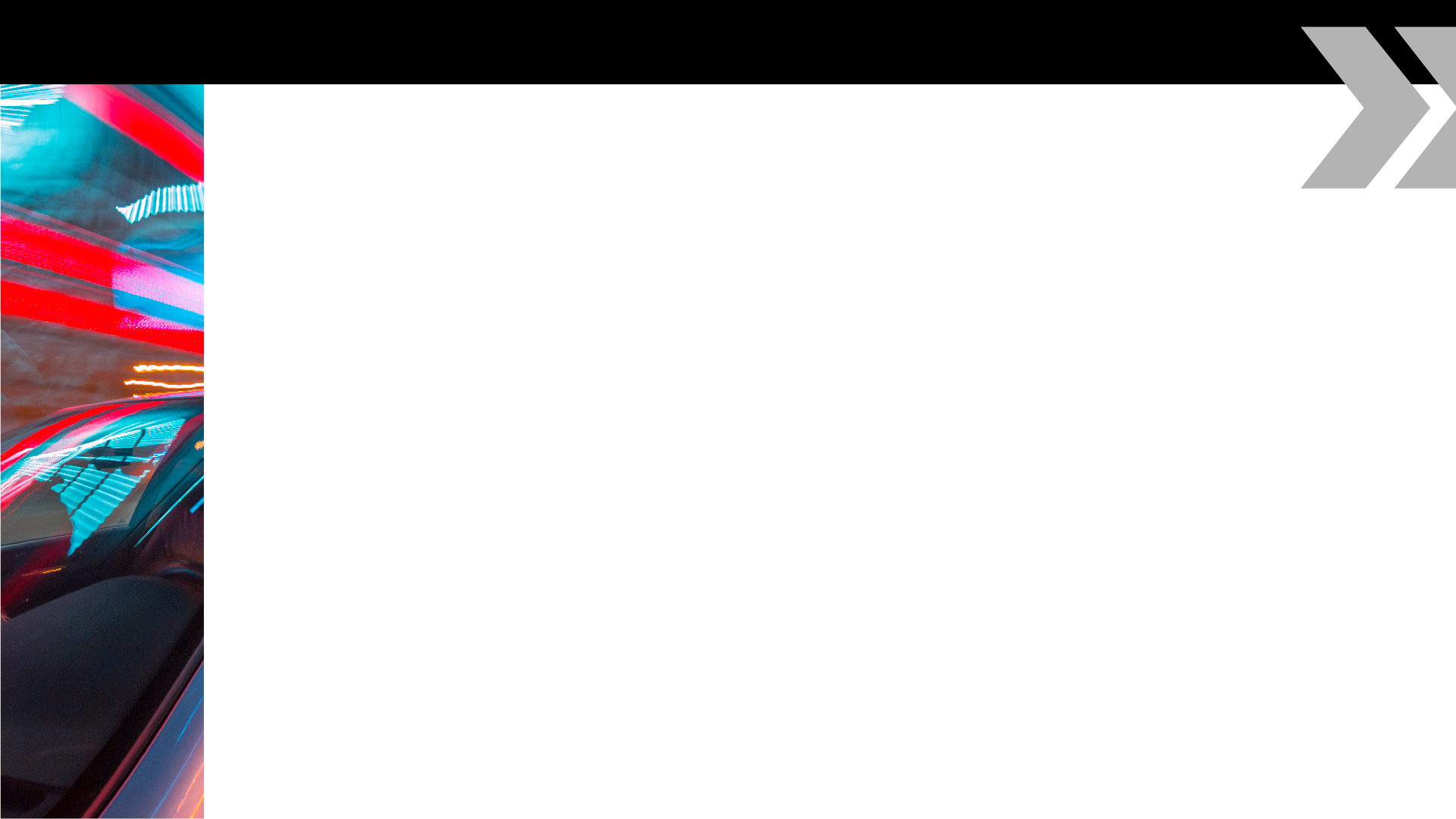 ОЦЕНКА ДОЛИ ПОКУПОК. МОСКОВСКАЯ ОБЛАСТЬ, МОСКВА
Гипотеза: аудитория, которая работает и проживает в разных регионах осуществляет покупки не только в домашнем регионе. 
Билайн собрал аудиторию, которая проживает в Москве и МО и перемещается между регионами, 
Х5 Диалог, обращаясь к данным программ лояльности, определил и сгруппировал аудиторию по принципу место проживания и работы.  
Работа: покупки в будние дни в период 9:00 – 18:59
Дом: покупки совершаются в будние дни в период 19:00 –  + выходные дни (целиком)
Исключение фактора сезонности, достигнуто за счет исследования двух периодов относящихся к разным временам года (июль 23 г. и ноябрь 22 г.) 



* В таблице не нашли отражения покупки потребителей в иных регионах
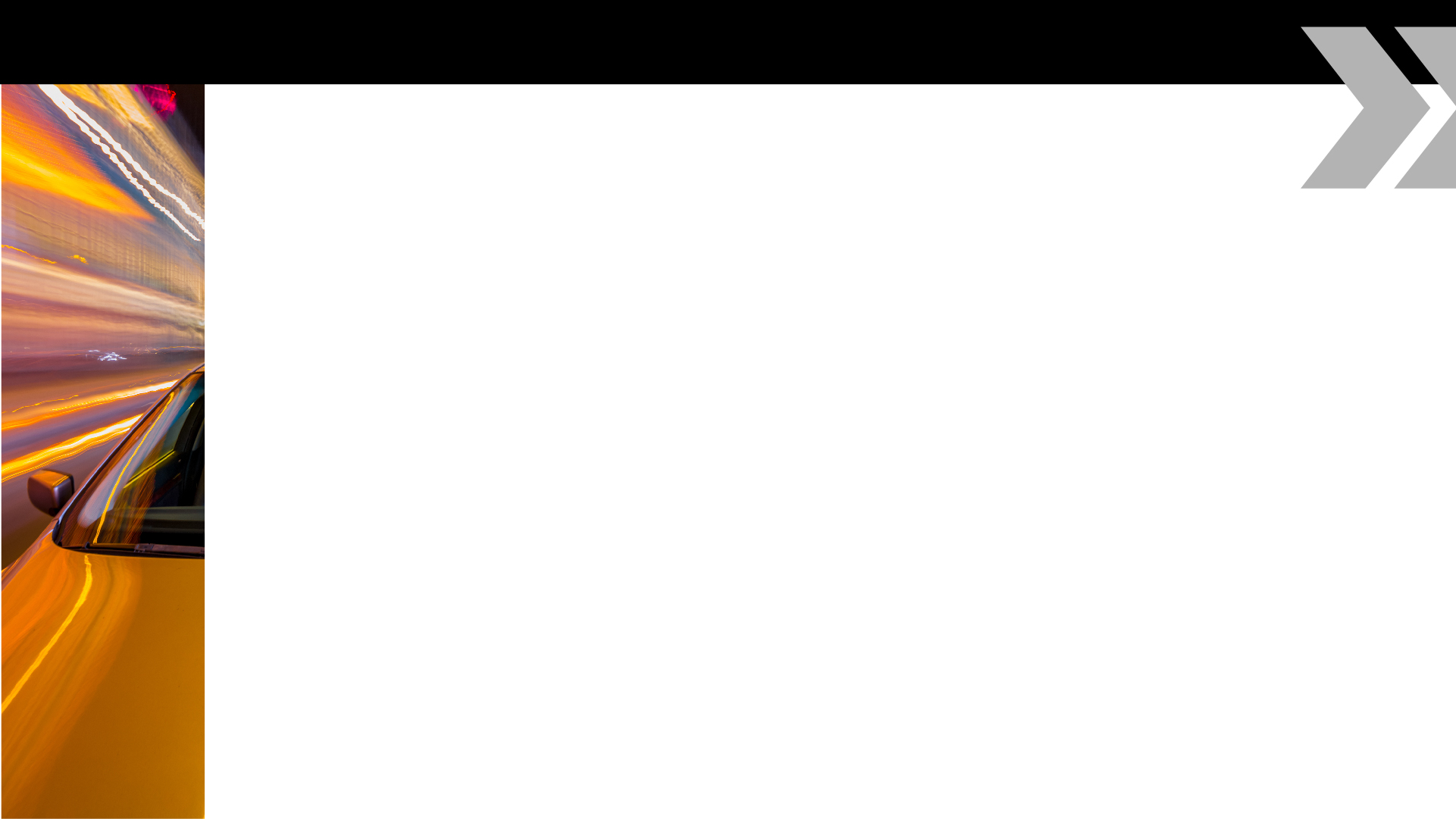 УМНОЕ ПЛАНИРОВАНИЕ
OTS
CPT
ПРИКЛАДНОЕ ЗНАЧЕНИЕ: МАЯТНИКОВАЯ МИГРАЦИЯ & ГЕОМАРКЕТИНГ
GRP
Конверсия
Аффинити-индекс
SL
FREQUANCY
Анализ 
повторных покупок
REACH
ДОХОДИМОСТЬ
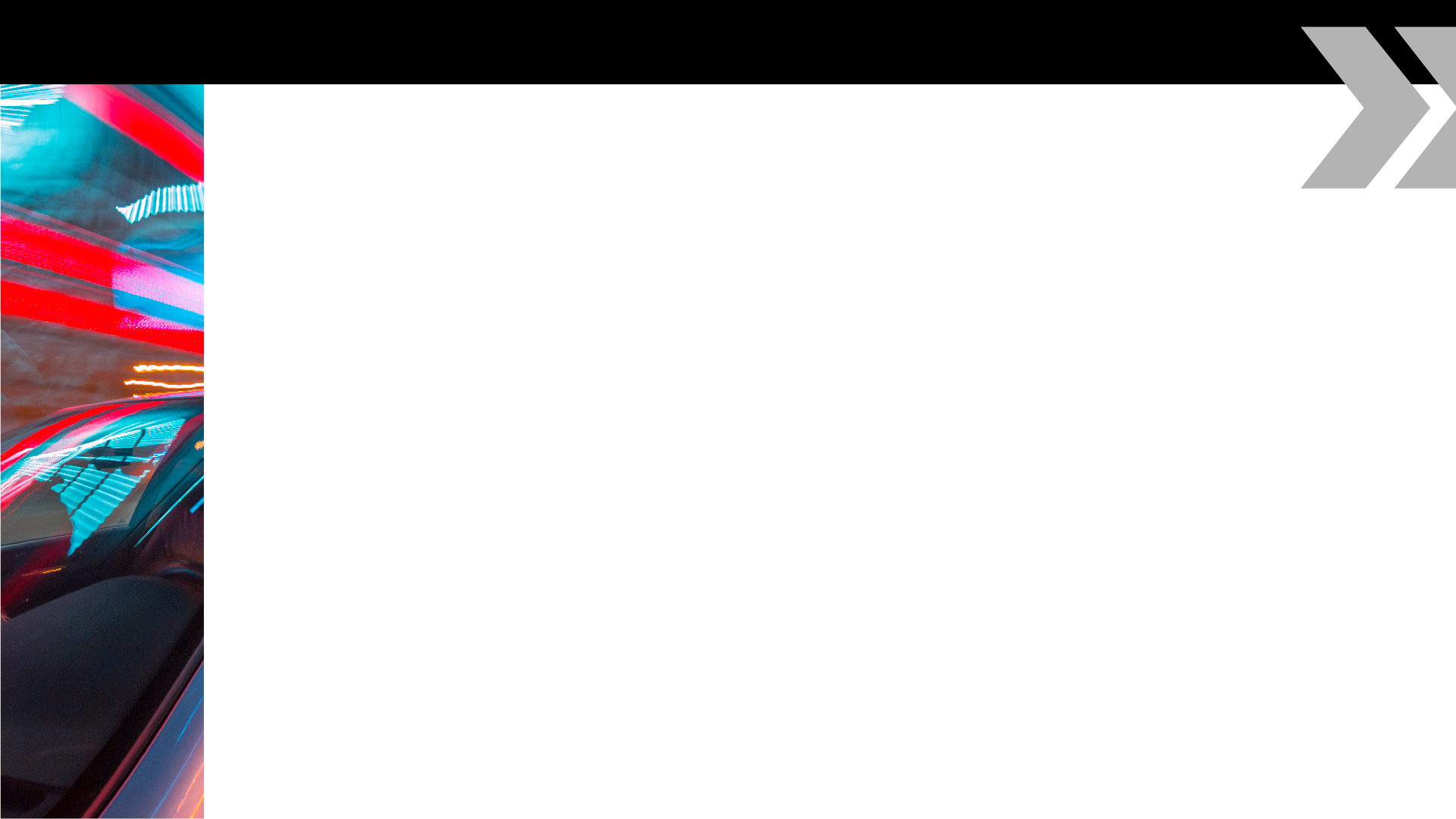 ИТОГИ
25% населения МО 
регулярно мигрирует в Москву и в другие пояса области.
53% НАСЕЛЕНИЯ МОСКВЫ РЕГУЛЯРНО СОВЕРШАЮТ ПОЕЗДКИ 
В МО
50% расходов жителей Москвы осуществляется на территории МО*
Почти 60% расходов жителей Подмосковья приходится на МО**

* Оценка доли произведена на основании данных аудитории, которая проживает в Москве, работает в МО
** Оценка доли произведена на основании данных аудитории, которая проживает в МО, работает в Мск
OTS МО = OTS МСК
CPT МСК > CPT МО